Centraal Veneuze Katheter
Inbrengprocedure

        Aansluiten 

                                          Verzorging

Indicaties
                             Complicaties
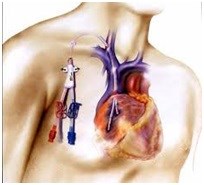 Insteekplaatsen en Namen
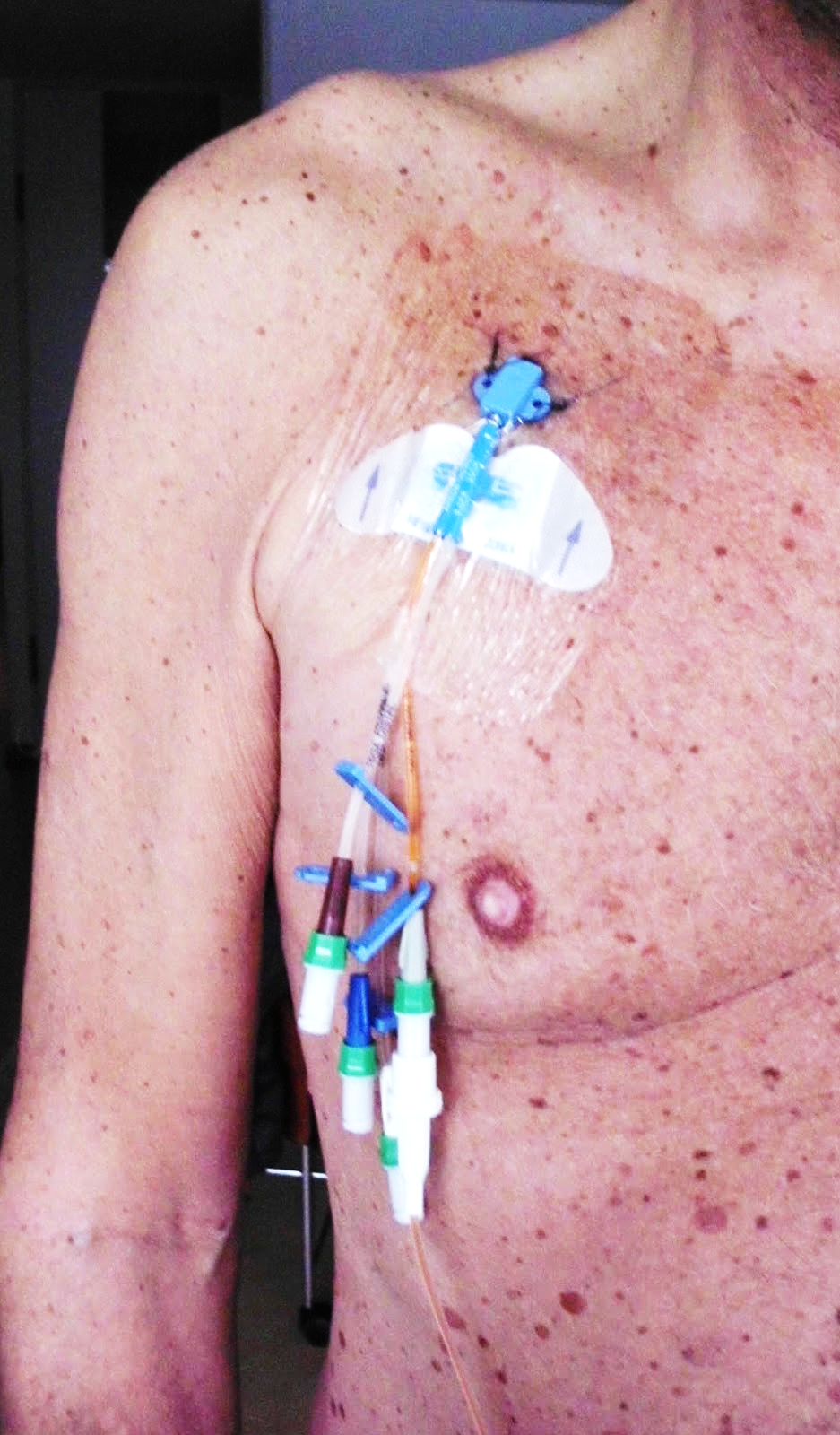 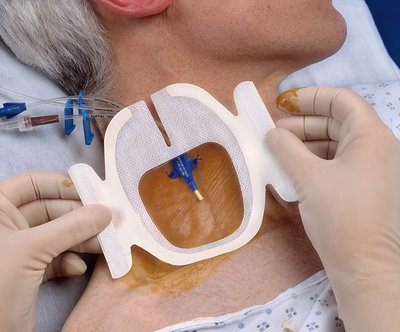 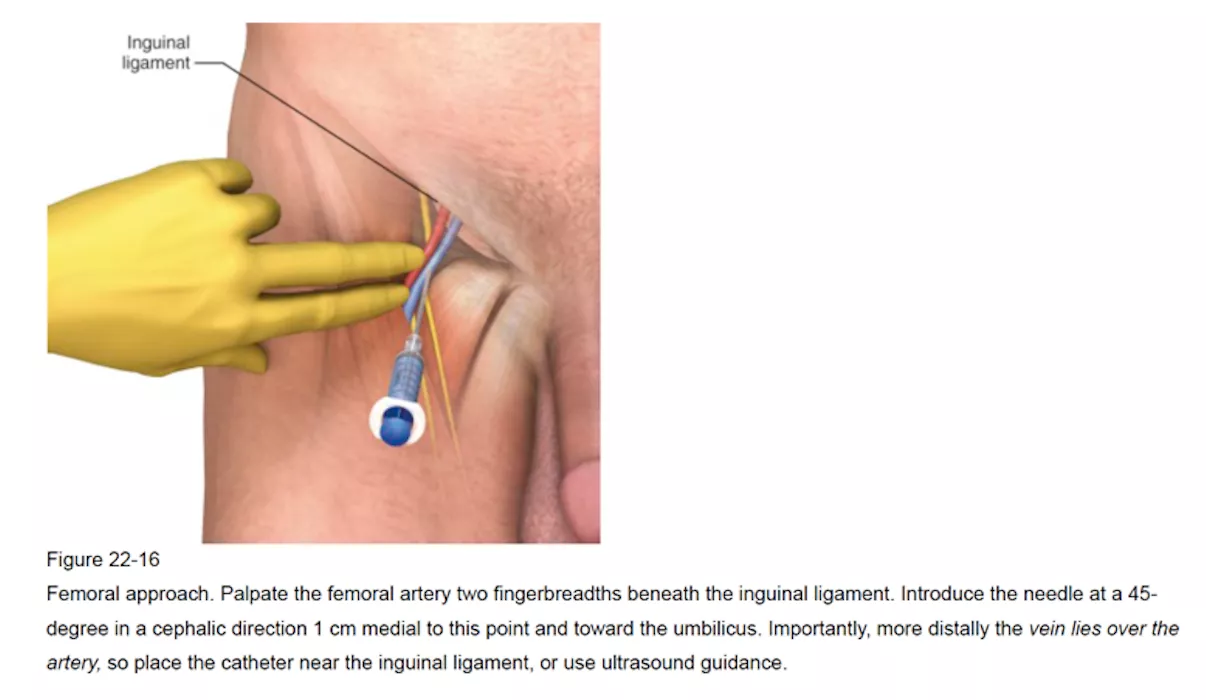 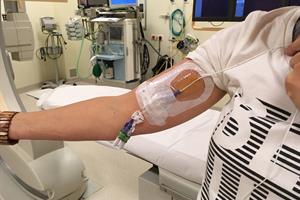 Picc Lijn
Jugularis
katheter
Femoralis katheter
Subclavia katheter
Plaats(ing)
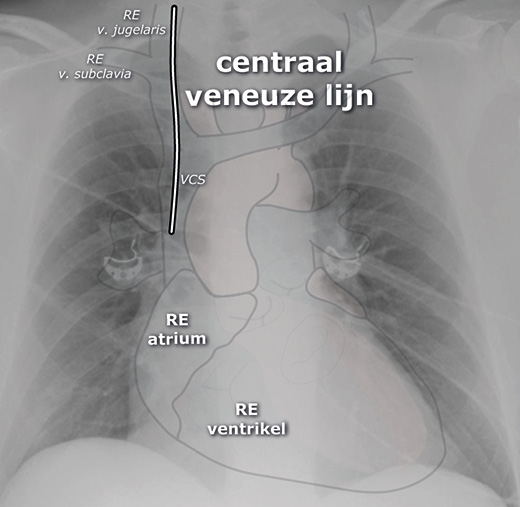 Voordelen plek:
Door grote bloedstroom geen vaatwandirritatie door medicijnen of vloeistoffen 
Geen flebitis
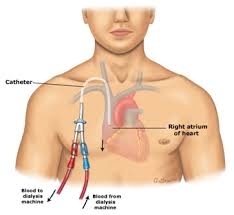 Vene Cava Superior
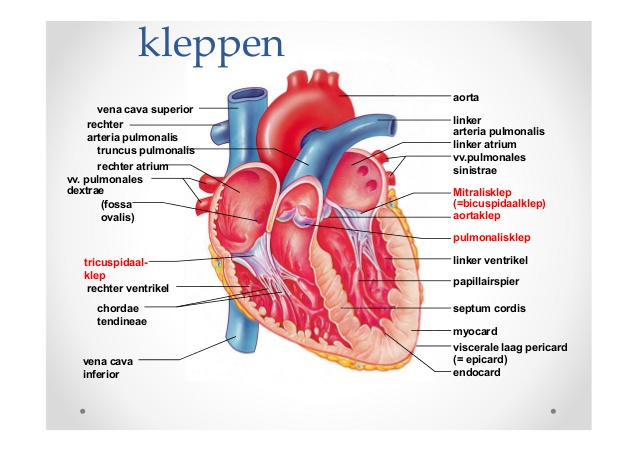 Inbrengprocedure: https://youtu.be/iTfgWMihtks
Medicijnen die schadelijk zijn voor vaatwand 
Gelijktijdig toedienen onverenigbare medicijnen (meerdere lumen)
Langdurige medicatietoediening
Slechte perifere vaten
Totale Parenterale Voeding (TPV)
Vochttoediening (grote hoeveelheden)
Femoralis: kan Hemodialysekatheter (nierspoelen)
Indicaties
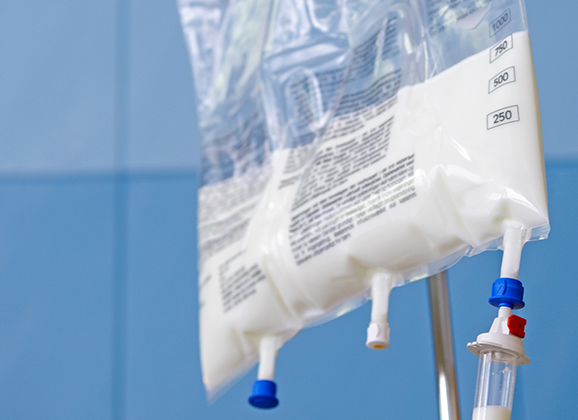 1, 2,3 of 4 lumen.
Onverenigbare medicatie gelijktijdig geven
Verschillende producten naast elkaar geven (TPV, Bloed, AB)
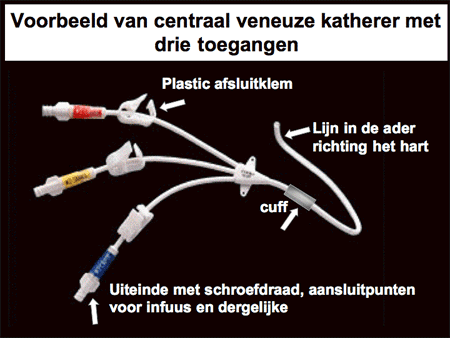 Lumen
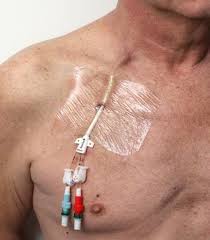 Medicatie mengt zich pas in het bloed en niet in de CVKslang. Hierdoor geen interactie.
Korte termijn
< 3 weken
niet getunnelde sleutelbeenader- (subclavia) katheter;
niet getunnelde halsader- (jugularis) katheter.
Middenlange- of langetermijn
 3 weken tot 6 maanden
Peripheral Inserted Central Catheter (PICC).
Langetermijnkatheters 
> 6 maanden
Getunnelde katheters (Hickman)
Gecufte katheters
Port-a-cath
Termijn & soorten CVK’s
NB Inzichten over termijnen verschillen, als er geen complicaties zijn blijft CVK vaak langer zitten
Hickman katheter (meest bekend van getunnelde CVK)
5cm getunneld onder huid door
Minder infectiegevoelig
Hechting
Cuff
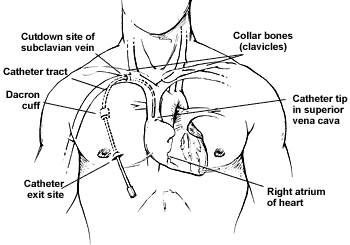 Hickman CVK & Port-a-cath
Getunnelde Centraal Veneuze Katheter & Port-a-cath
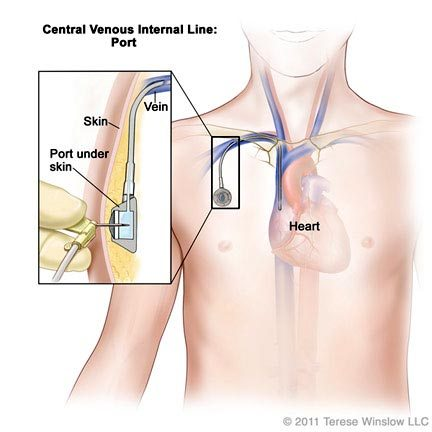 Port-a-cath
Chemotherapie (zorgvragers die vaak geprikt worden)
Grippernaald
> 1 jaar (soms meerdere jaren blijven zitten)
2000 x aangeprikbaar
Specialistische afdelingen (bijscholing verzorging – BIG)
PICC lijn
Een PICC lijn is een lange flexibele infuusslang die wordt ingebracht in een perifere ader (bovenarm)

De kathetertip ligt in de bovenste holle ader (vlak bij het hart)

Via een PICC lijn kan medicatie, bloed en bloedproducten gegeven worden, én bloed afgenomen (dus zonder opnieuw te prikken)

Een PICC lijn kan tot ongeveer één jaar in het lichaam aanwezig blijven

Één keer per week moet de PICC lijn worden doorgespoten met NaCl 0,9%, in een 10 ml spuit, pulserend

Één keer per week de transparante folie vervangen en insteekopening verzorgen

Complicaties: infectie, trombose
PICC lijn
Pneumothorax (bij inbrengen, ook dagen erna)
Infectie
Overvulling
Luchtembolie
Verstopping (trombus)
Afknikken van de slang
Bloeding
Verplaatsing van katheter
Ritmestoornissen
Complicaties
Observeer insteekplaats (elke dienst) 
Roodheid
Oedeem
Pijn
Lekkage
Bloeding
Gebruik transparante pleister (Tegaderm)
Observeer huid rondom insteekplaats
Observeer hechting 
Intact (lijn verschoven?)
Ontstoken
PICClijn heeft geen hechting, fixatie door speciale pleister
Gebruik 0,5% Chloorexidine 70% alcohol 
No-touch methode 
Steriele handschoenen
OF Niet steriele handschoenen + gazen gedrenkt in alcohol
Pincet
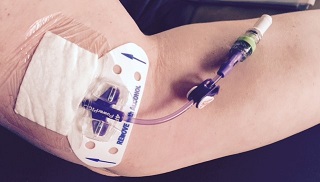 Verzorging
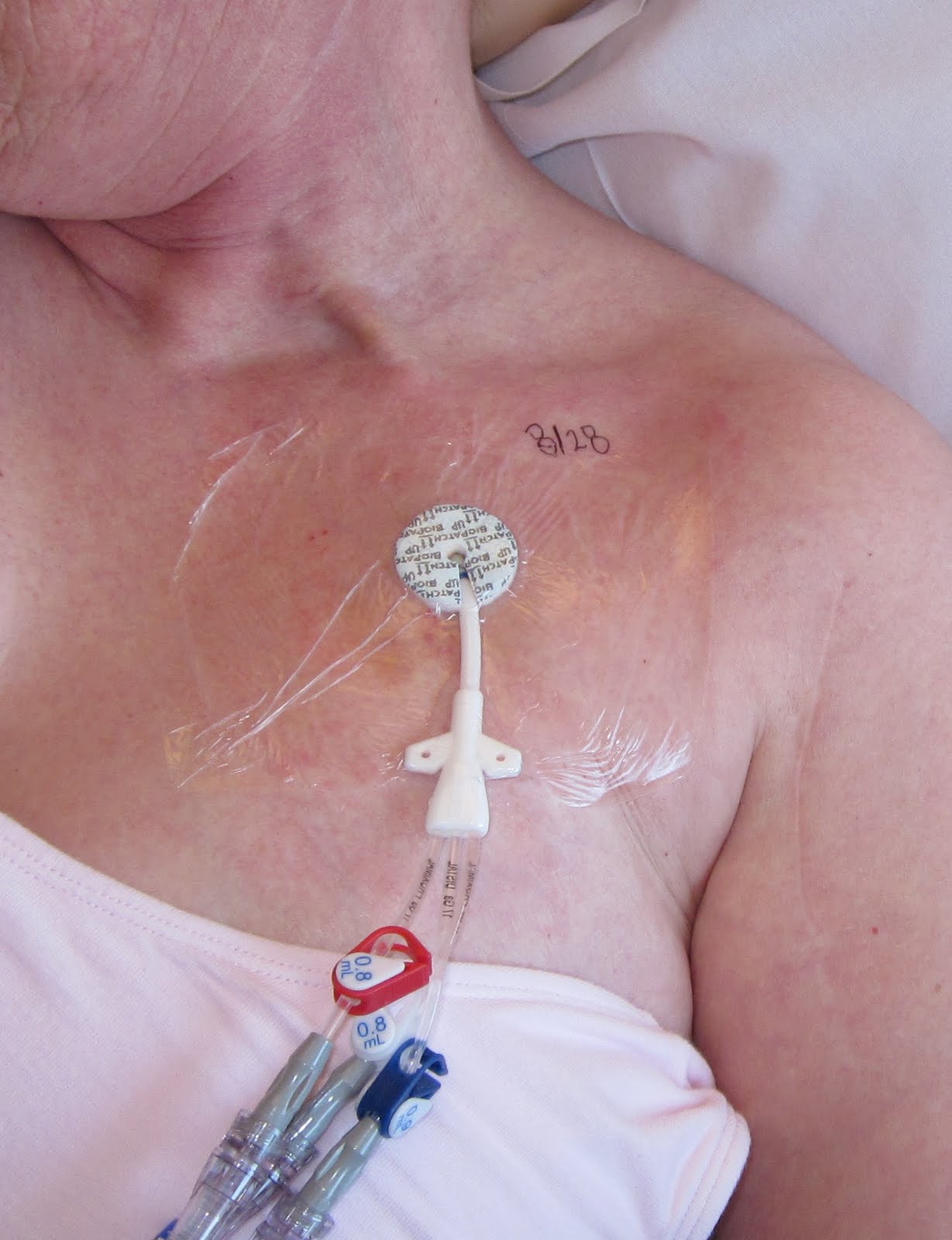 Evt. Datum
Pleister
1x per week
Eerder bij zichtbare vervuiling 
of loslaten pleister door zweet

Infuuslijnen
Na toedienen bloed(producten)
Bij elke TPV-zak (=1x p/24uur)
Bij continu infuus: 1x per 4 dagen
Bij intermitterend infuus: 1x per 24 uur.

Verwissel met infuuslijnen ook dopjes, kraantjes etc.
Bij (tijdelijk) ongebruikt lumen – Heparineslot of evt. Nacl 0,9%
Vervangen Pleister en Lijnen
Lees met elkaar het Vilansprotocol voor het verzorgen van een CVK (insteekplaats) door.

Stel je vragen

Bekijk het volgende filmpje
Vilans protocol
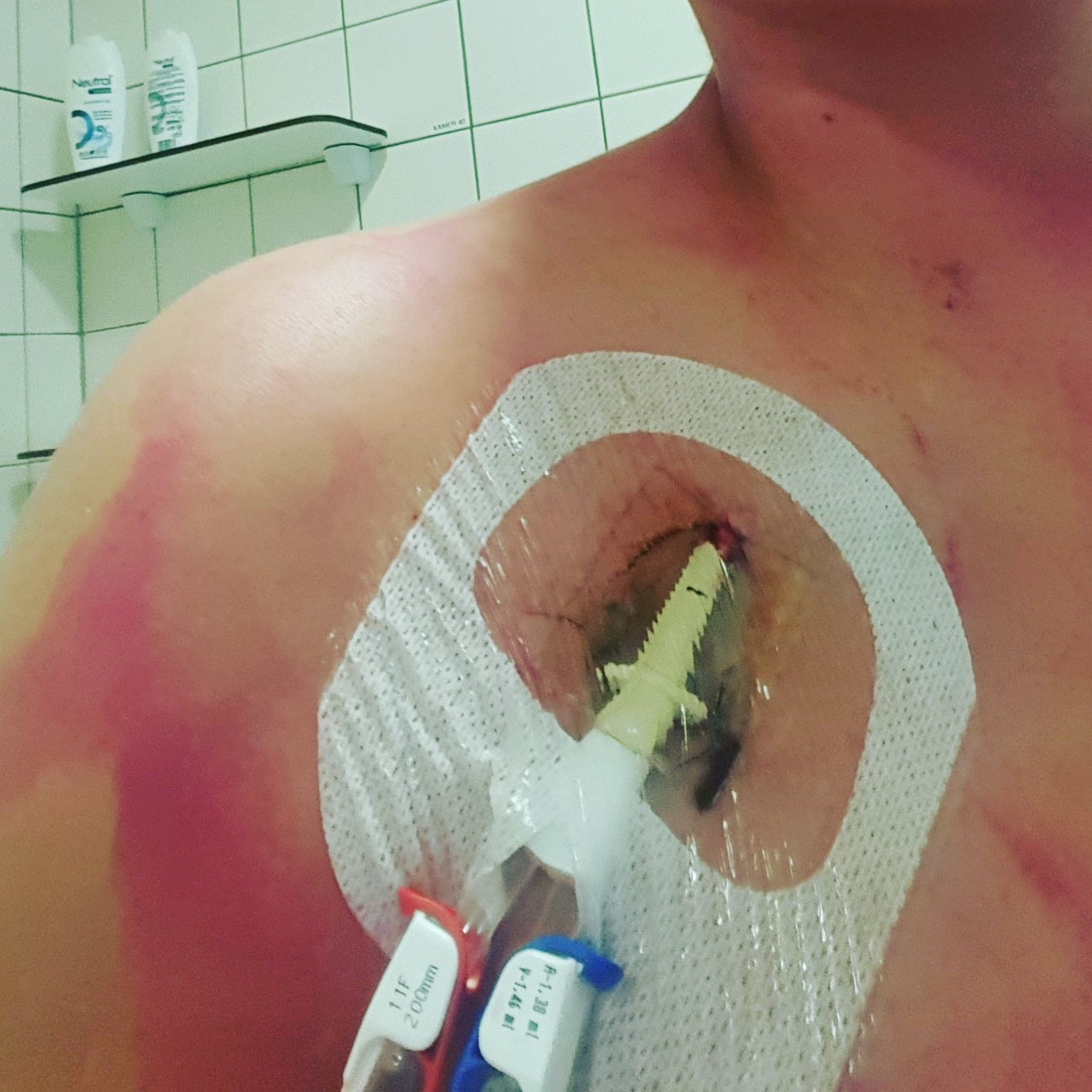 Verzorging Insteekopening CVK
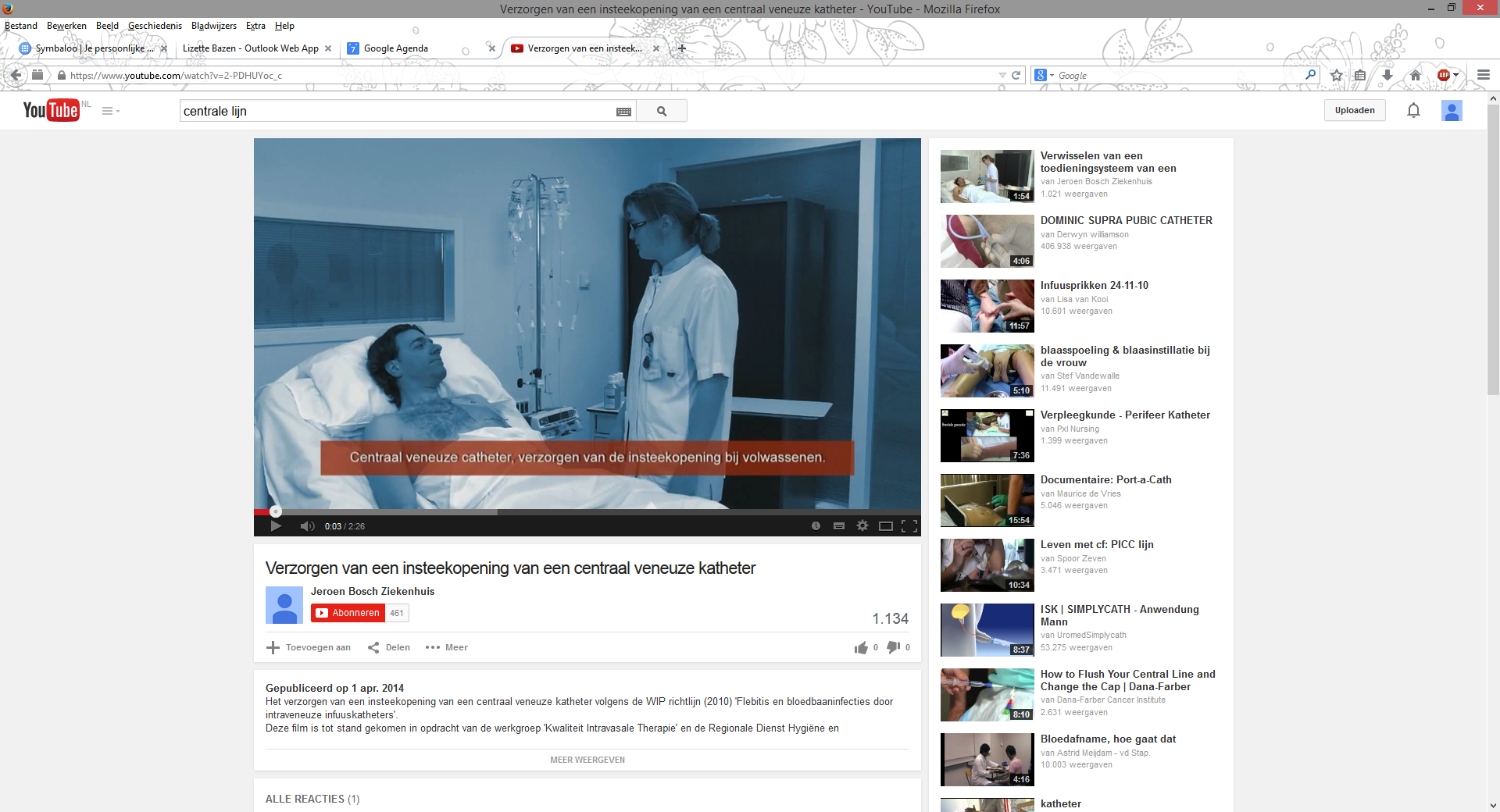 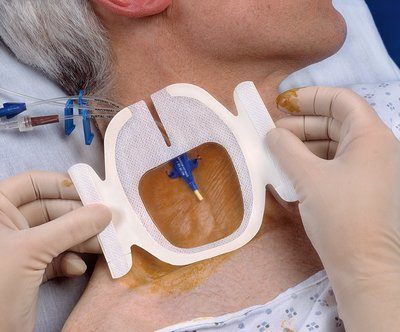 Uiteinde lumen – klem dicht + Connector(dopje)
Voorkomen infecties
Voorkomen luchtembolie
Zo min mogelijk manipulaties
Zo min mogelijk open verbinding (connectordopje. Geen 3-wegkraantje)
Gebruik zelfde lumen voor zelfde vloeistof (AB, TPV) (Label lumen)
PICClijn moet pushend doorgespoten worden (= anders dan andere CVK’s)
Aandachtspunten
Wat doe je bij? Ga opzoek naar de antwoorden
Wat zijn de verschijnselen bij een luchtembolie en wat doe je bij een luchtembolie?
Wat is het verschil met het vervangen van een infuussysteem t.o.v een perifeer infuus?
Wat doe je wanneer de infuuspomp hoge druk aangeeft bij een patiënt met een CVK?
Wat doe je wanneer je ziet dat de lijn van een CVK een stukje uit de insteek steekt maar nog wel vast gehecht zit?
Wat doe je met een pussende insteekopening?
Zoek op & Bespreek
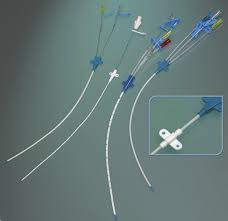 [Speaker Notes: 1 a) kortademig, onregelmatige AH, pijn. Lage RR.   b) leg je de patiënt met het hoofd naar beneden (Trendelenburg
houding). Laat de patiënt op zijn hand blazen (drukverhoging). Waarschuw een arts. Stop de infusie. Klem CVK af.
2 steriel werken
3 controle op knikken, verstopt zitten, zwelling, klachten van de client, staan de klemmetjes open??
4 goed fixeren en de dd arts op de hoogte brengen
5 klachten van de client navragen, vit functies, dd arts ass op de hoogte brengen]